Greg Sturgill
Hawkins County Schools
Tier I
3 Unexcused (We offer 5 parent notes per semester) 
Held at the school level with a certificated staff member
School administrators decided what worked best for their school
Some had school counselors conduct meetings; others used homeroom teachers or principals 
We have had 525 Tier I meetings so far this year
Not every parent showed to every scheduled meeting
Not every school scheduled every meeting they needed to have
Hawkins County Schools
18 Schools, nearly 6,500 students 
2 High Schools
1 K-12 School
1 K-8 School
4 K-4 Schools
4 K-5 Schools
1 K-2 School
1 3-5 School 
1 5-6 School
1 7-8 School
1 5-8 School
1 6-8 School
Tier II
Triggered with the next unexcused absence or tardy after the Tier I meeting 
All Tier II meetings were done by administrators
We have had 127 Tier II meetings for far this year
Not every parent showed to every scheduled meeting
Not every school scheduled every meeting they needed to have
Since it was not based on a set number of absences, it was harder to track
Tier III
Triggered with the next unexcused absence or tardy after the Tier II meeting 
Tier III was conducted in juvenile court room
DCS, Youth Villages, Family Resource Center Director, Health Services Director, and others invited to every meeting
We have had 23 Tier III meetings so far this year.
Nine more are scheduled for next week
Not every parent showed to every scheduled meeting
Those that did not attend were petitioned to court.
Court
40 different students petitioned so far; some multiple times
Judge is aware of the Tiered process
We utilize TCA 49-6-3009(f) a lot
 Notwithstanding subsections (d) and (g), if the progressive truancy intervention plan is unsuccessful with a student and the school can document that the student's parent or guardian is unwilling to cooperate in the truancy intervention plan, the director of schools or designee may report the student's absences to the appropriate judge pursuant to subsection (g).
Changes for next year
Share data with the principals over the summer
Number of meetings vs. number of students with more than 3 unexcused absences
Discuss what worked at the school level and let them hear others’ successes and struggles
More consistency with each school
Those conducting the meetings with fidelity are seeing success 
Steps will be put in place to address schools that are significantly behind
Changes for next year
Juvenile Justice Reform Program (Frontier Health)
Meeting on March 27 with several local agencies
All said they would make an effort (or better effort) to attend ARC (Tier III) meetings
Offered parenting classes, counseling, and other services
Questions?
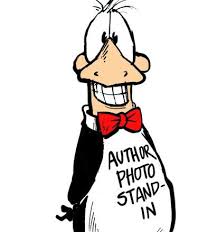 Greg Sturgill
Greg.Sturgill@hck12.net
(423) 272-7629 x2018